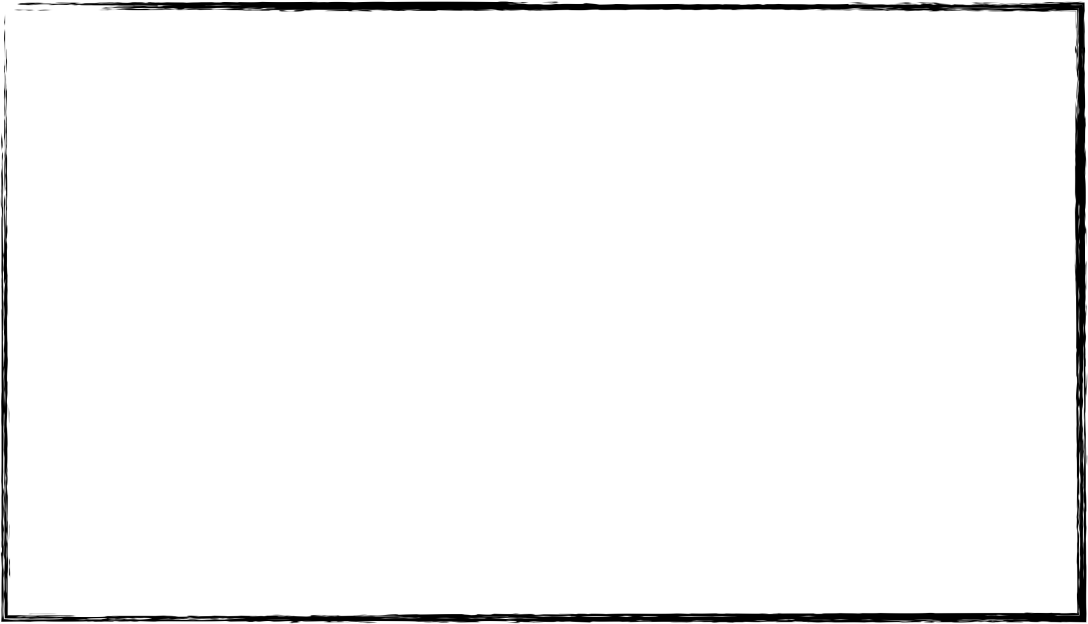 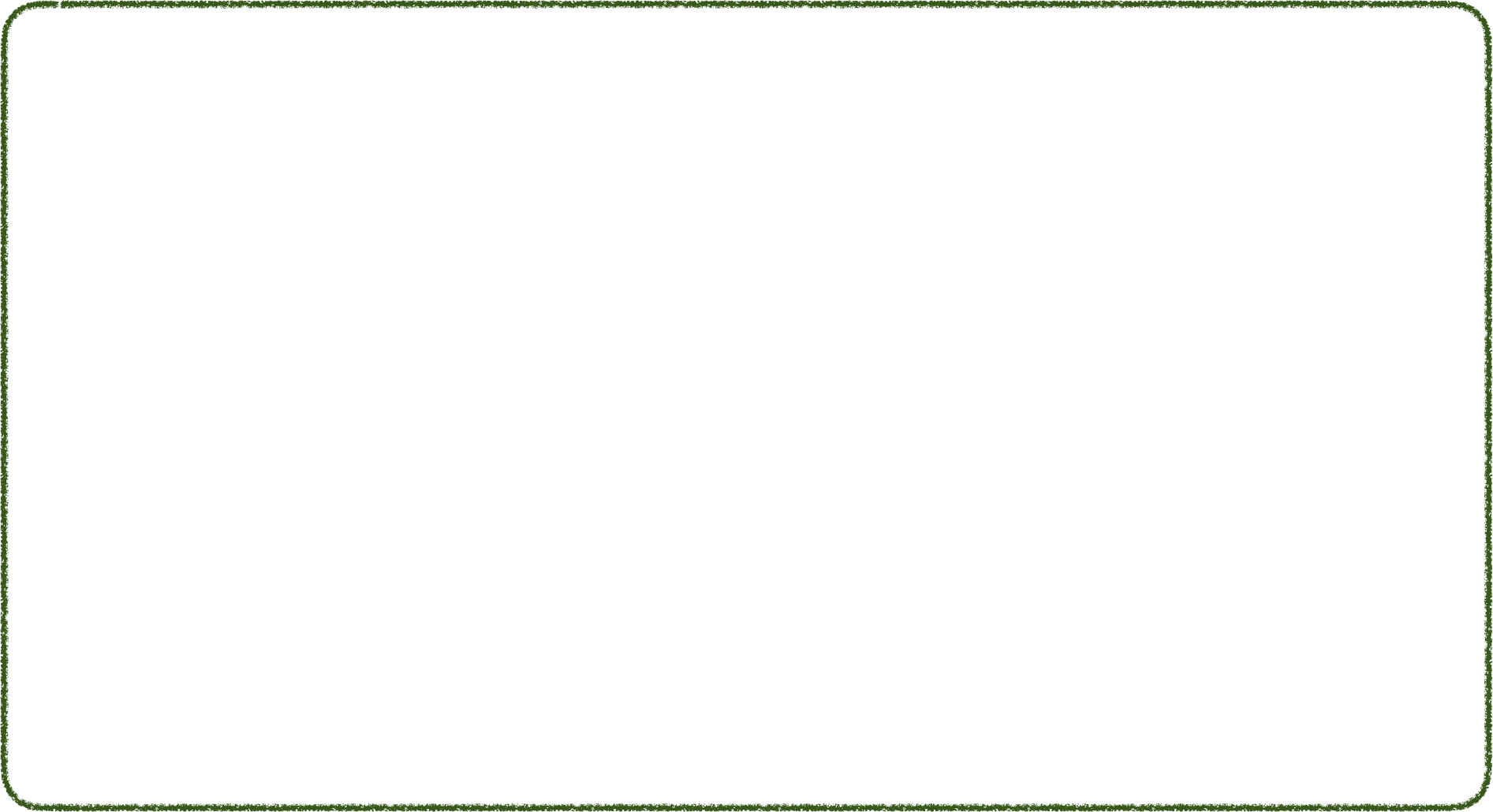 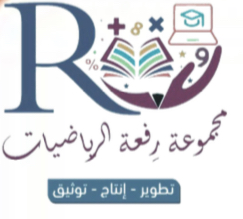 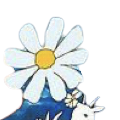 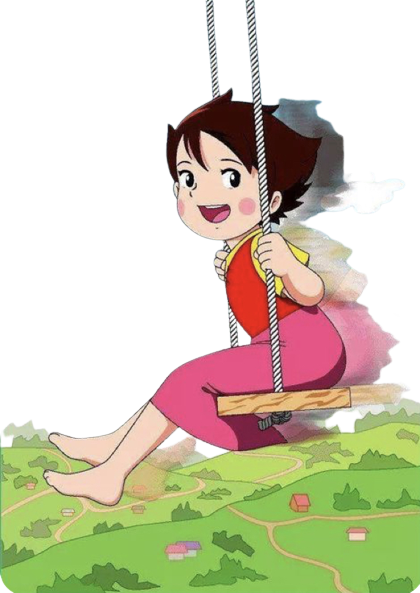 ٤-٦ استقصاء حل المسألة
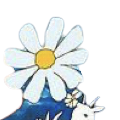 أ/ فاطمة جبران
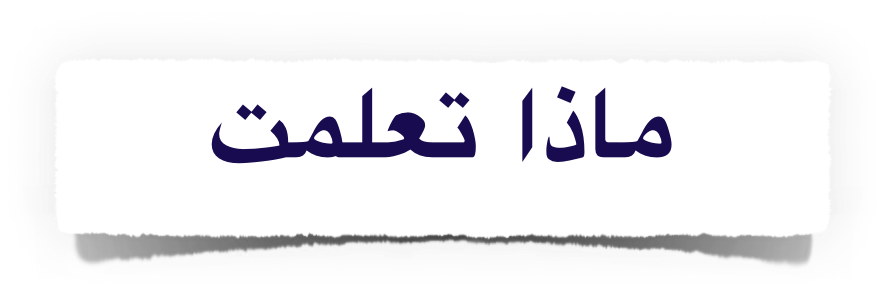 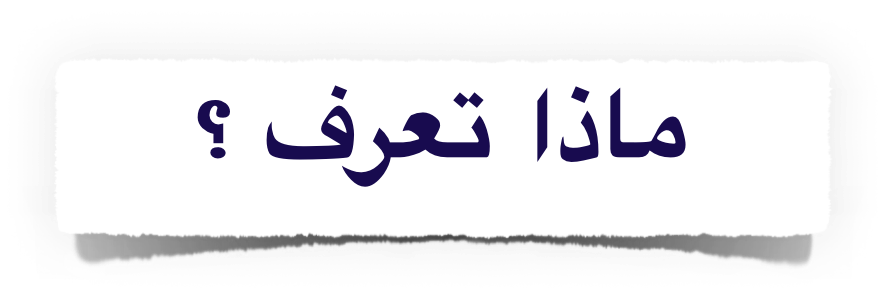 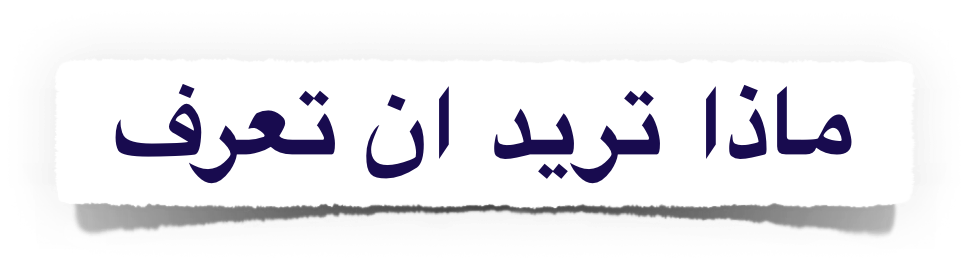 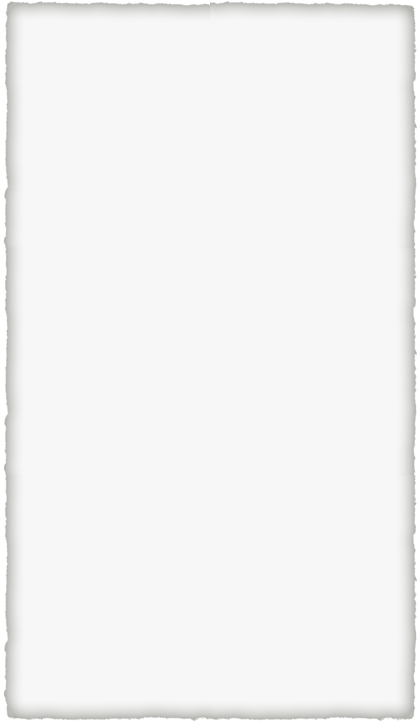 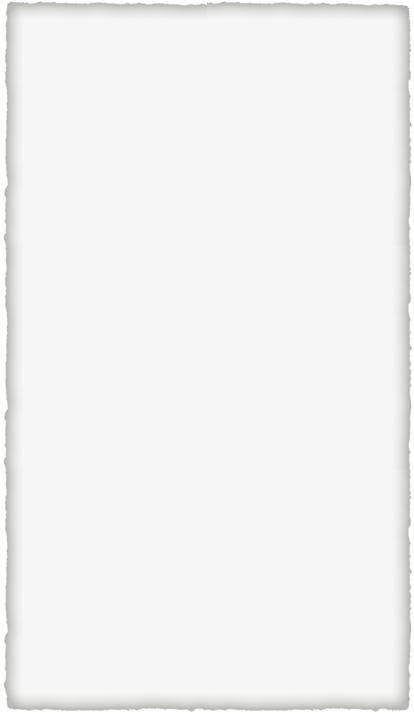 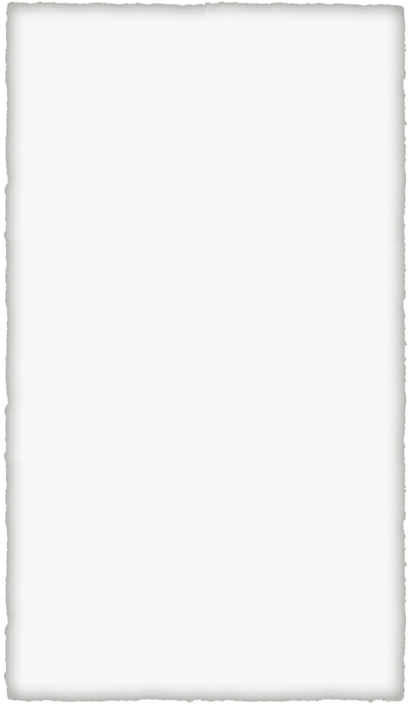 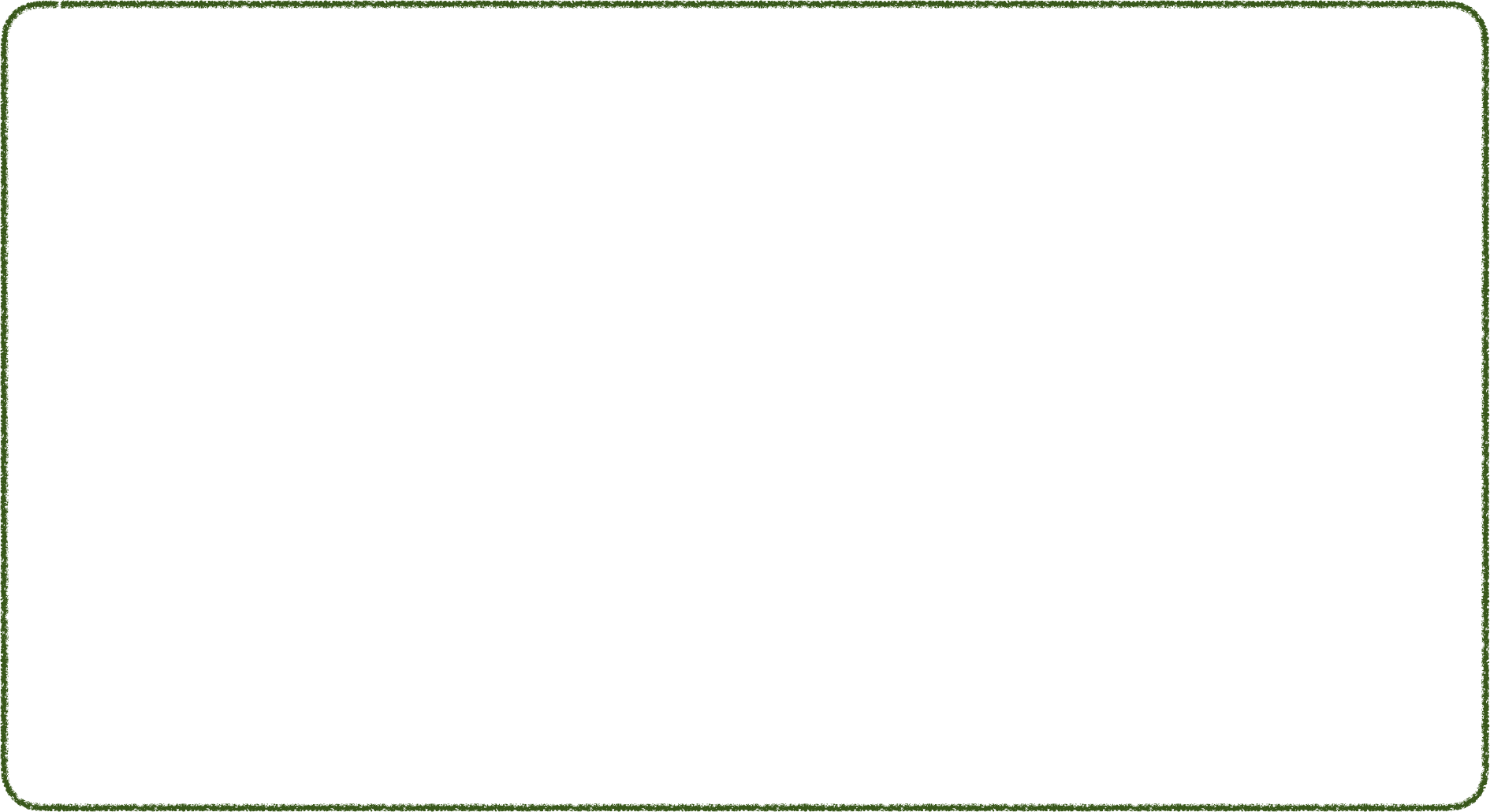 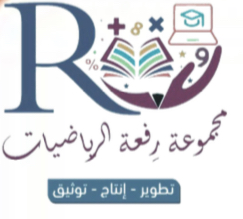 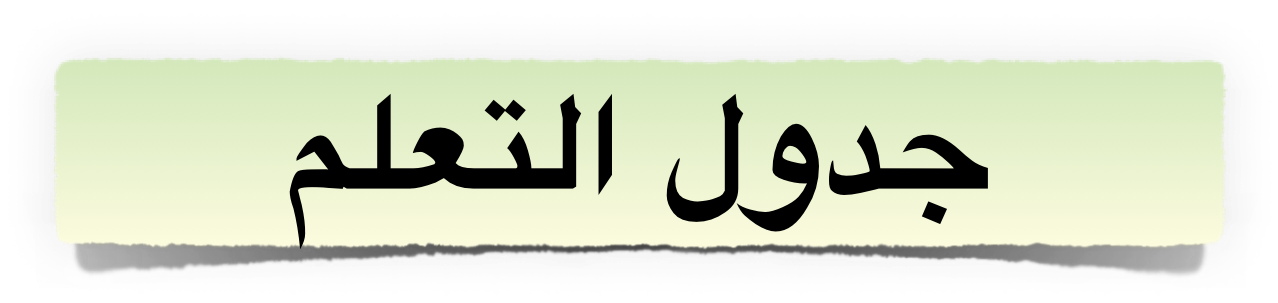 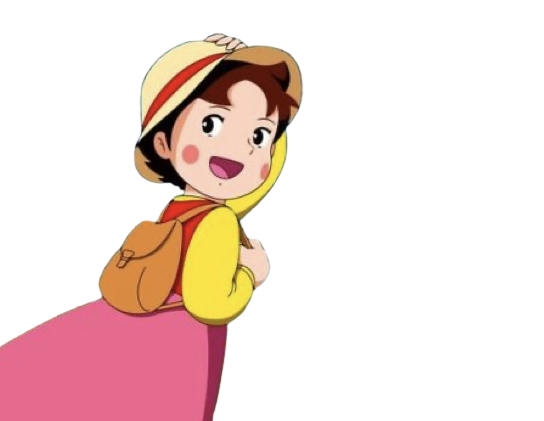 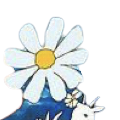 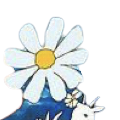 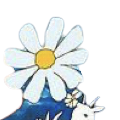 أ/ فاطمة جبران
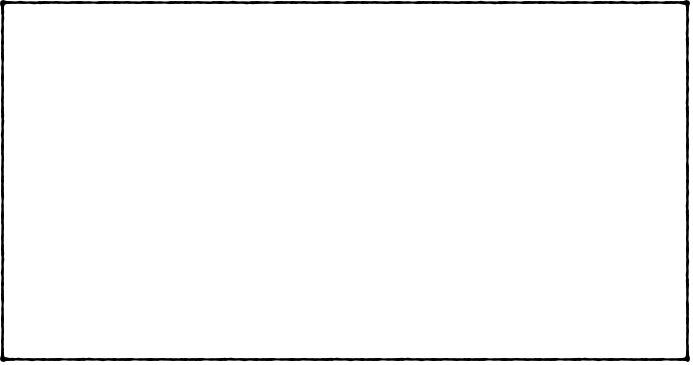 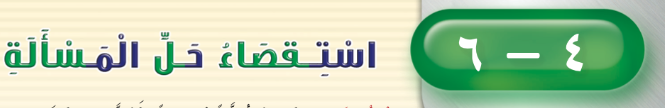 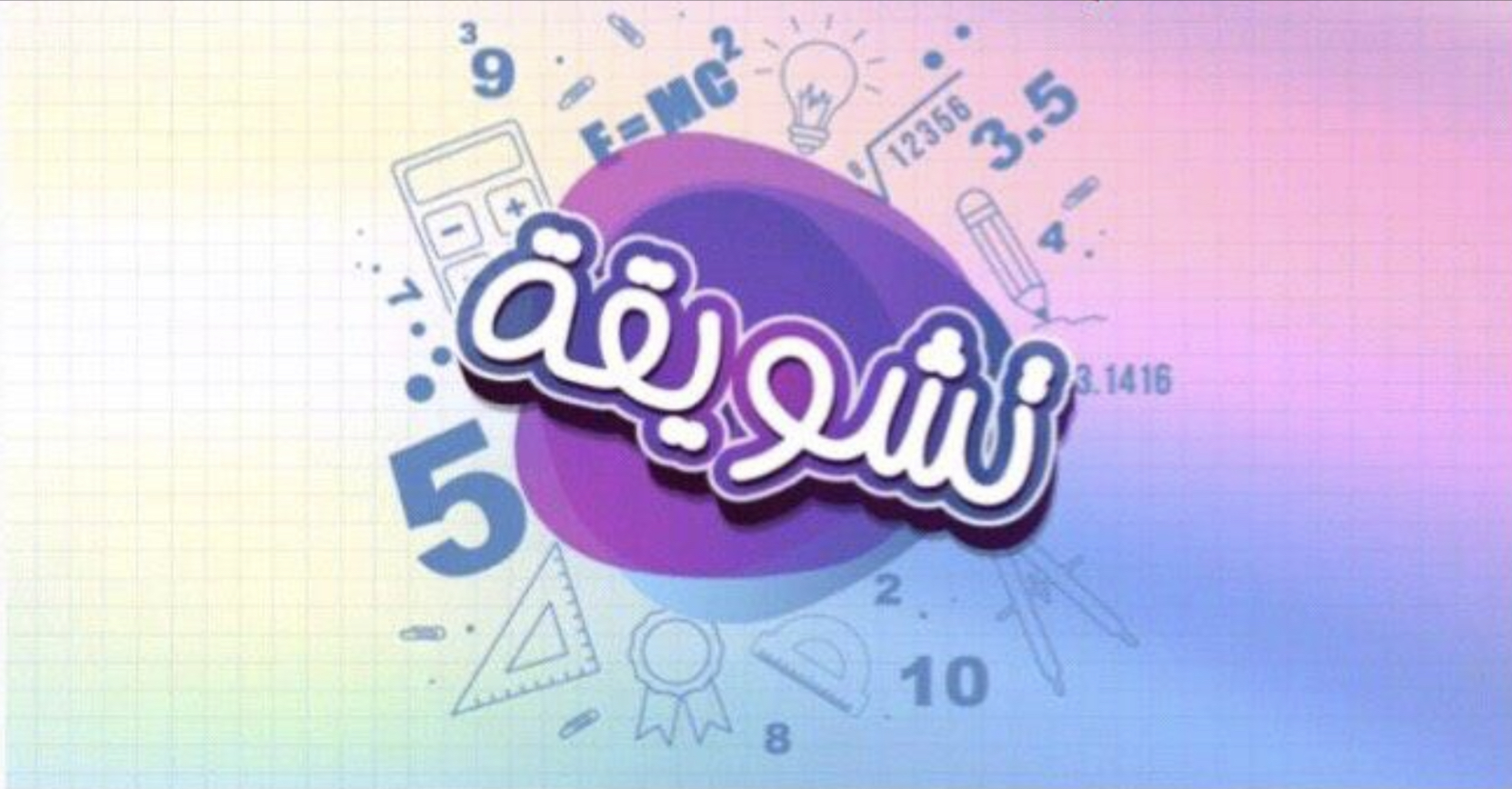 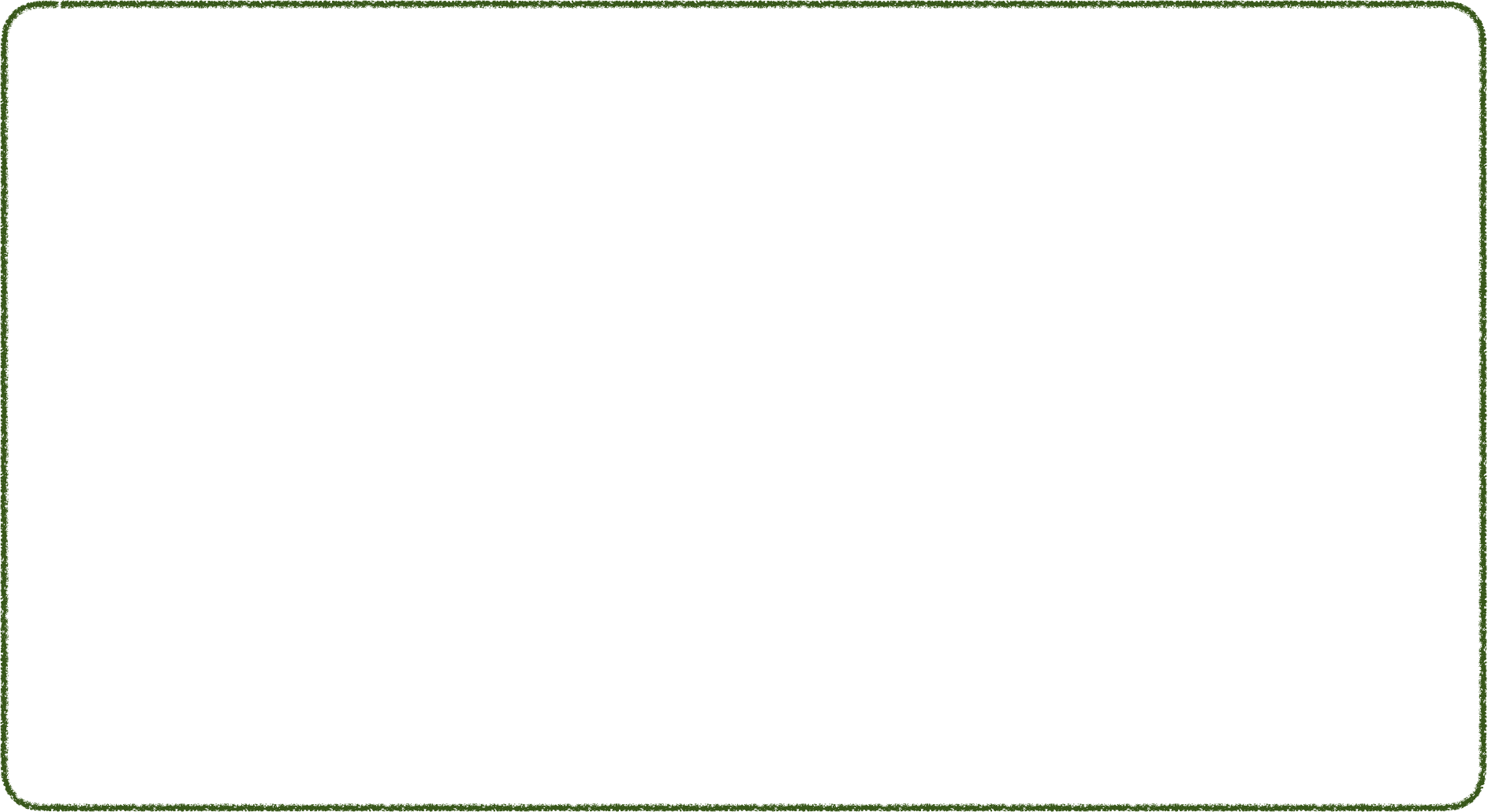 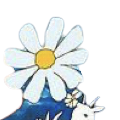 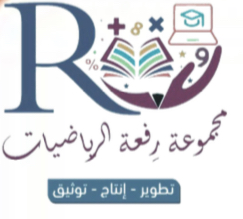 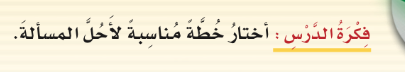 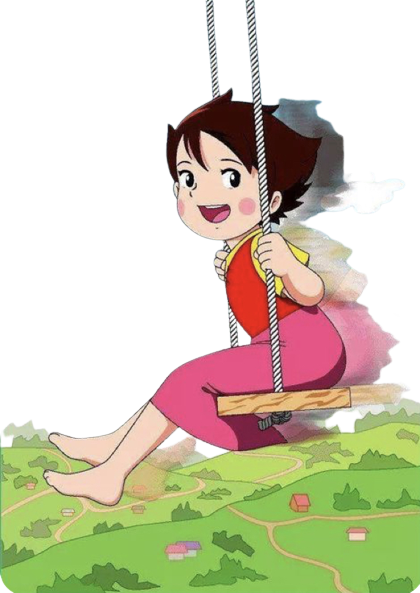 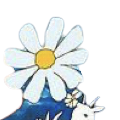 أ/ فاطمة جبران
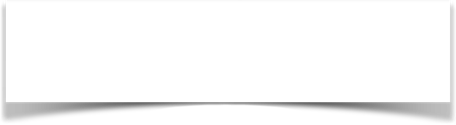 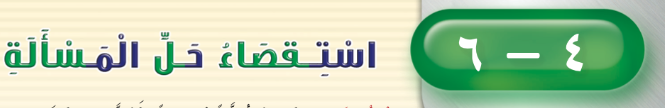 صفحة الكتاب ١٢٥
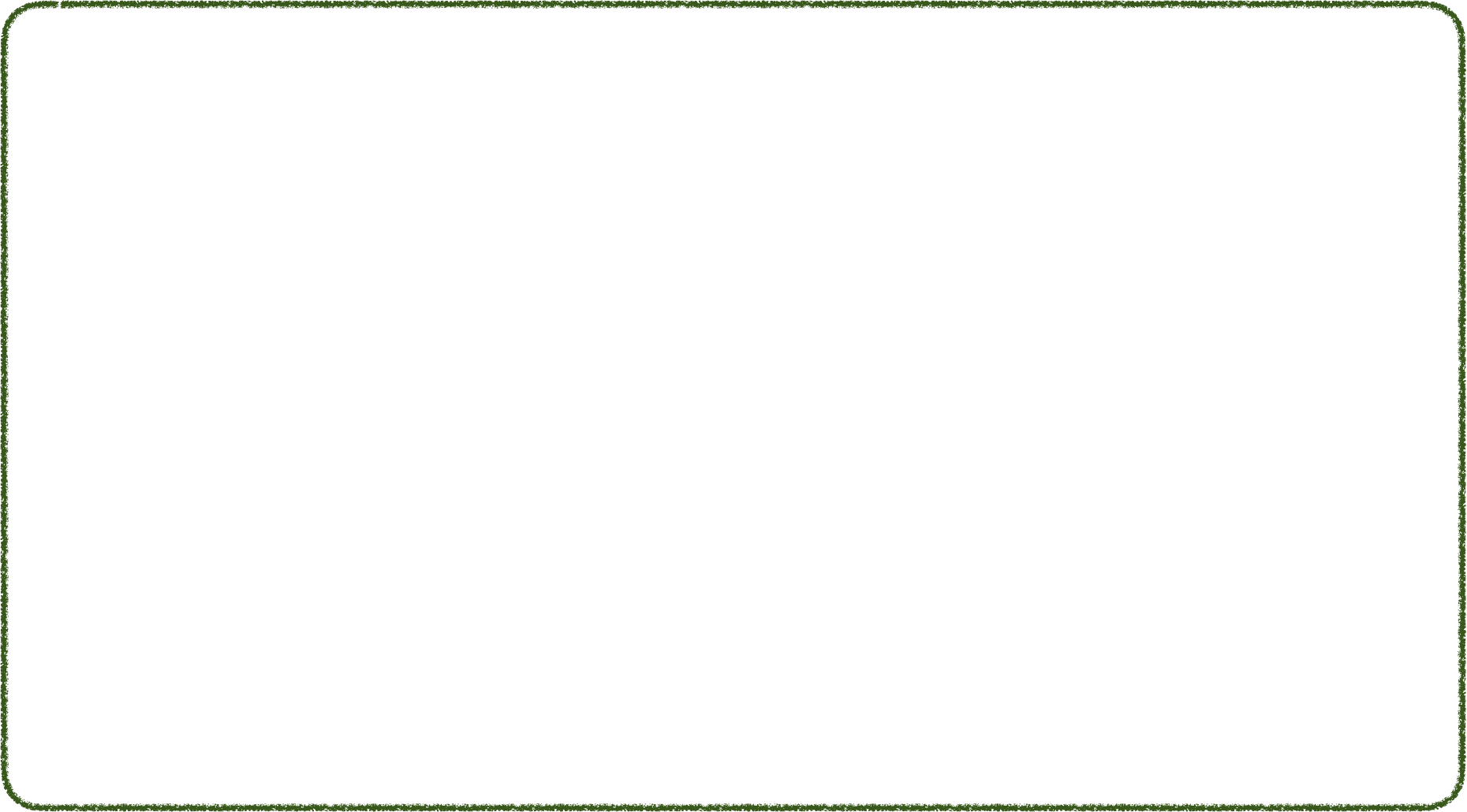 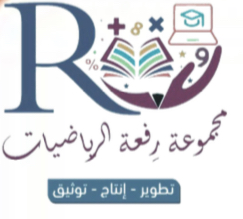 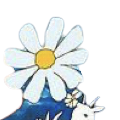 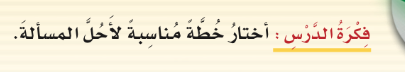 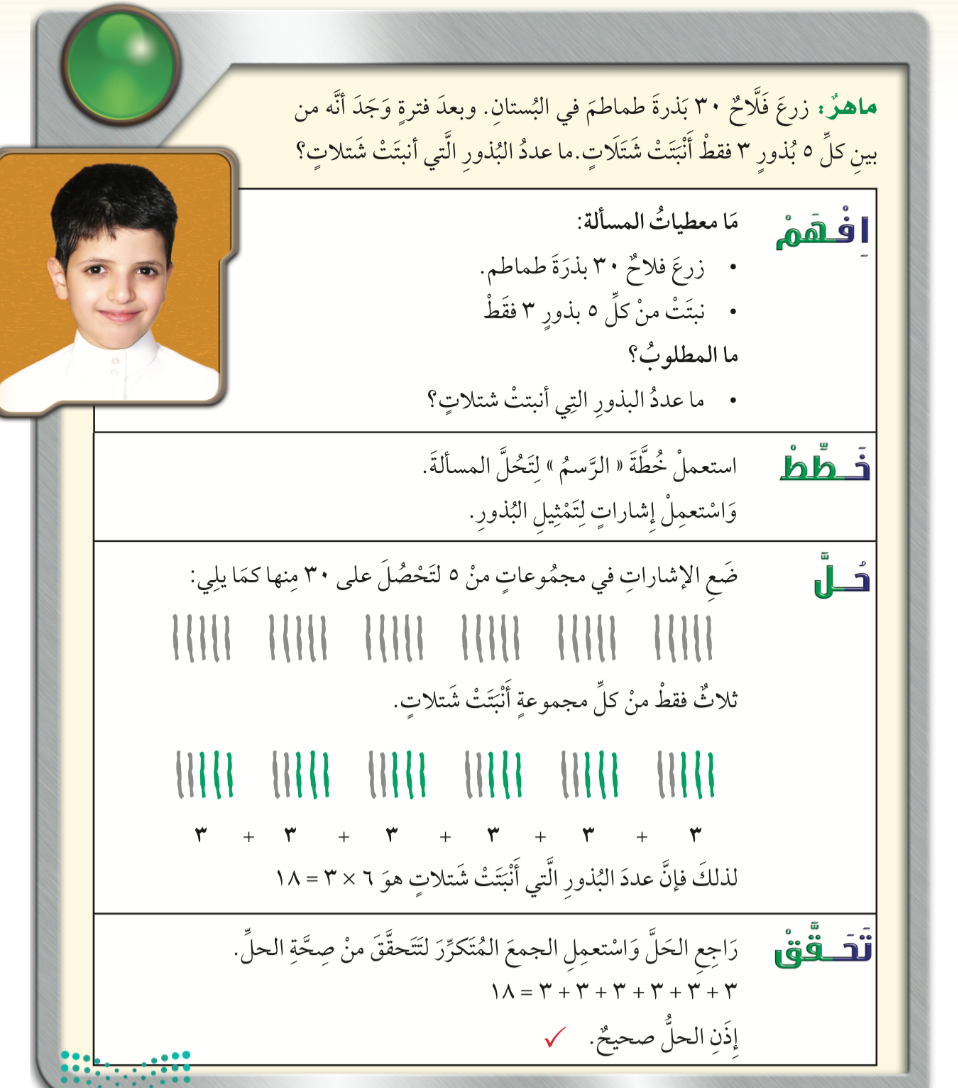 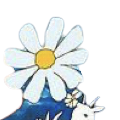 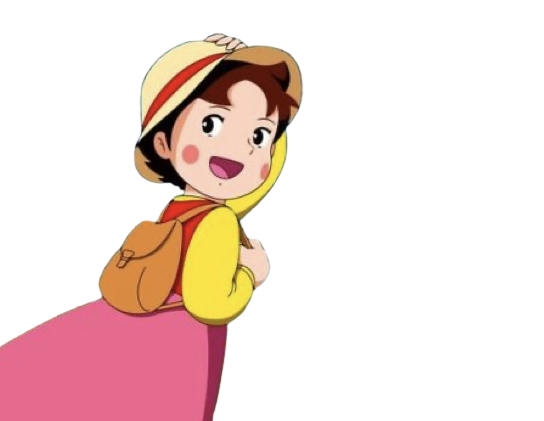 أ/ فاطمة جبران
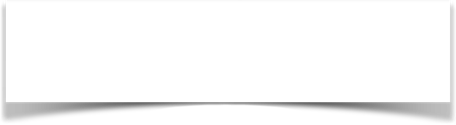 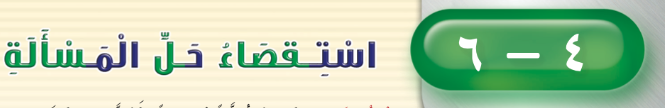 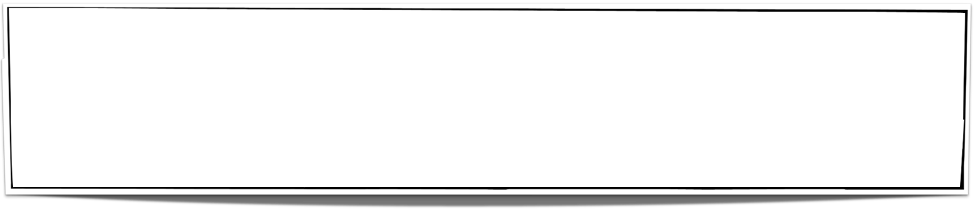 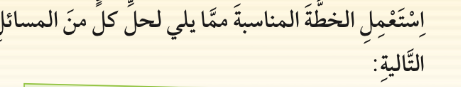 صفحة الكتاب ١٢٥
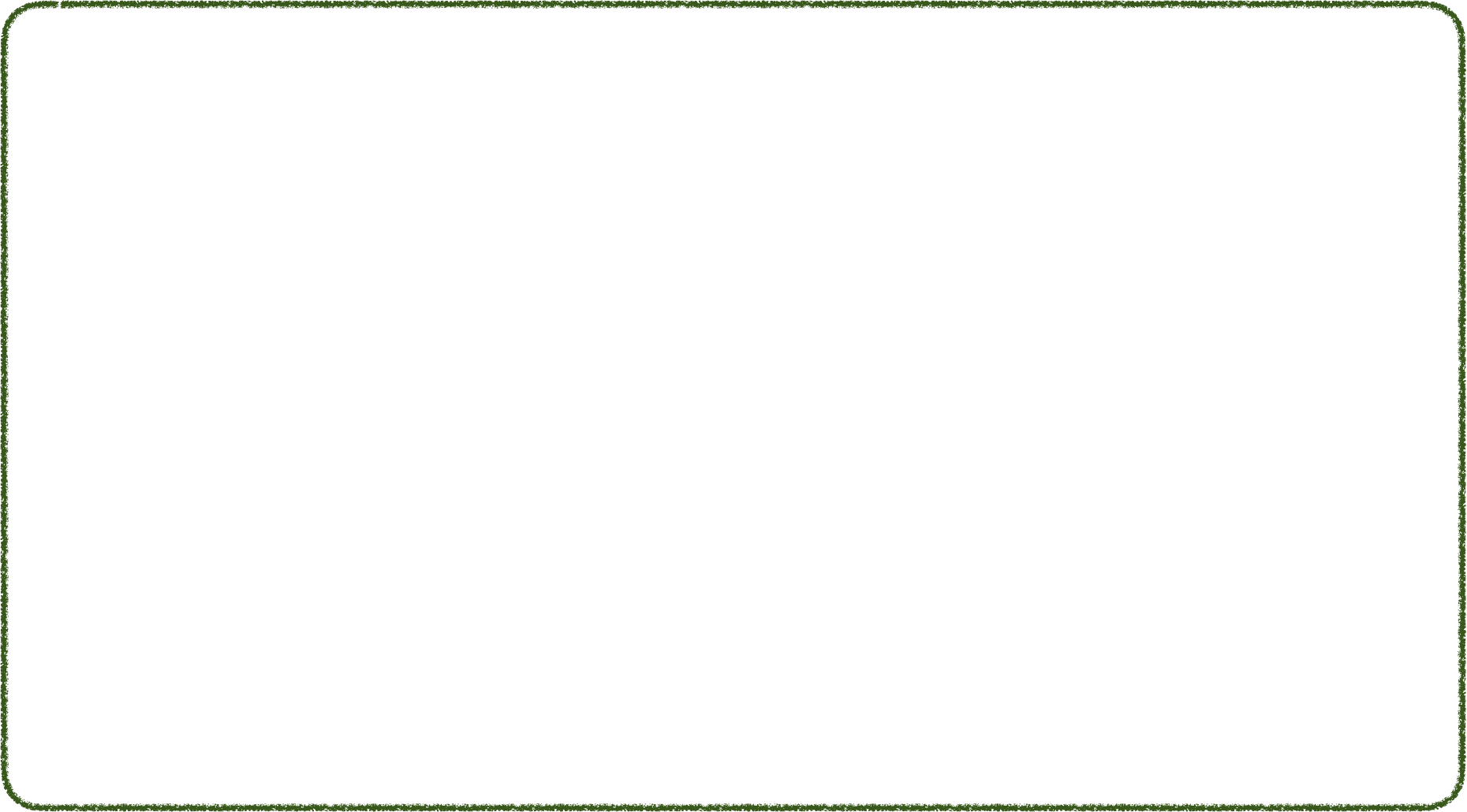 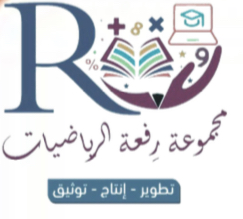 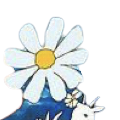 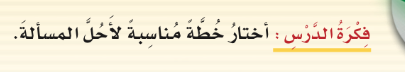 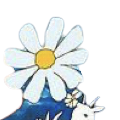 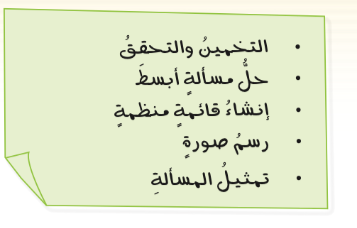 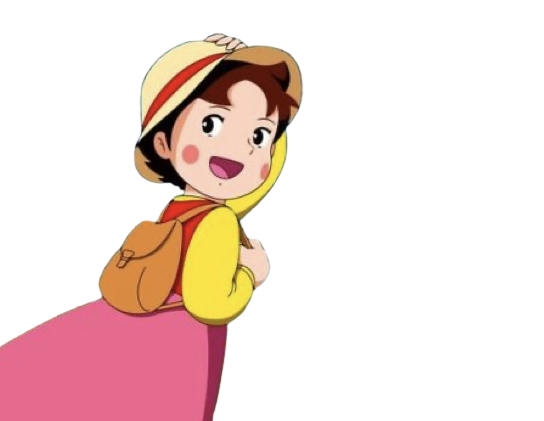 أ/ فاطمة جبران
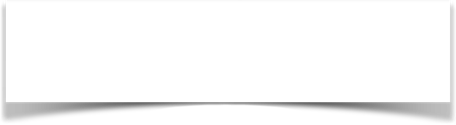 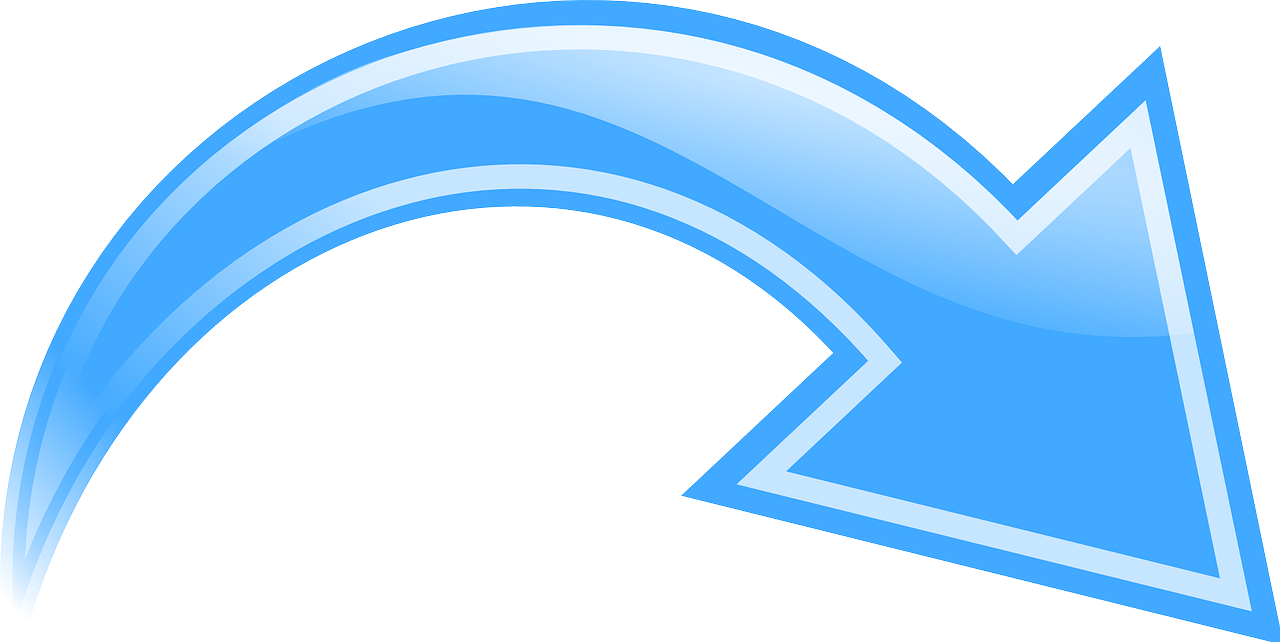 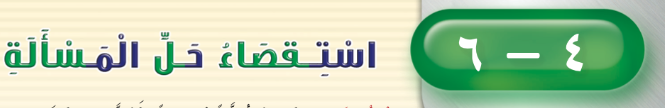 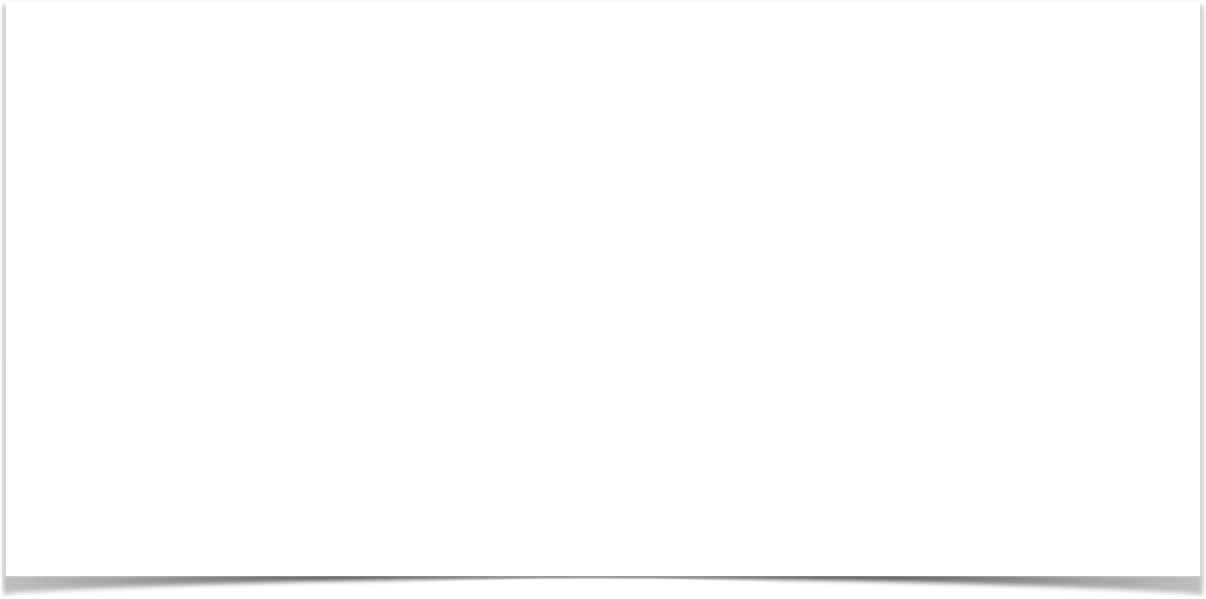 صفحة الكتاب ١٢٦
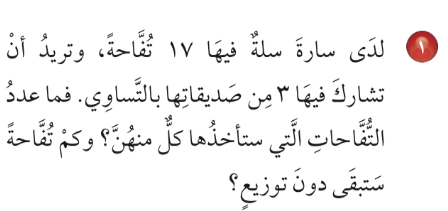 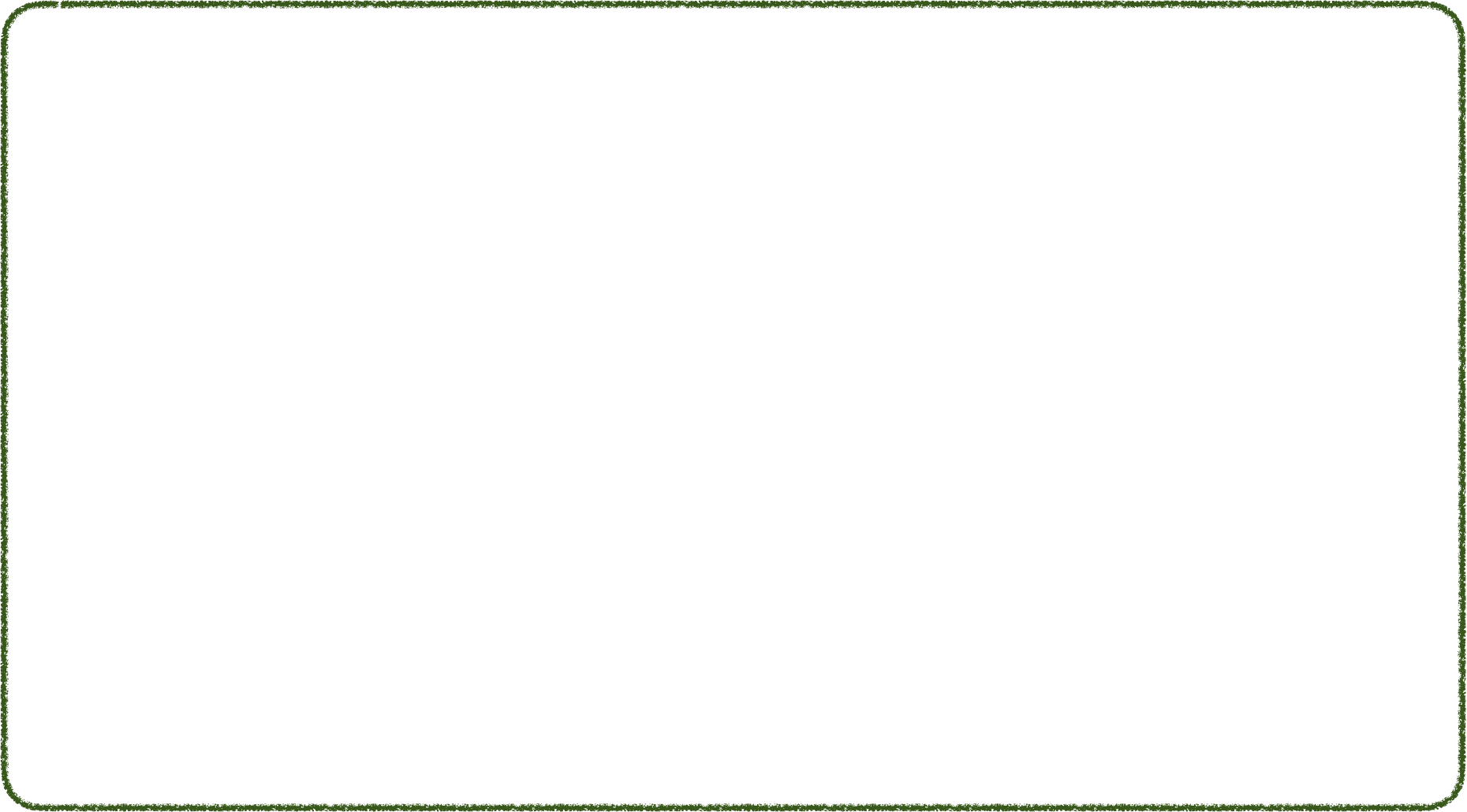 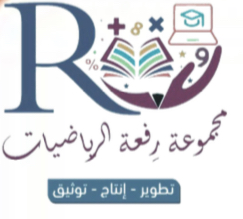 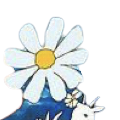 اقرئي المسألة قراءة صحيحة
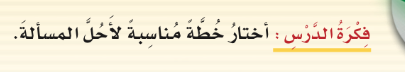 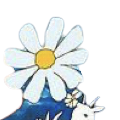 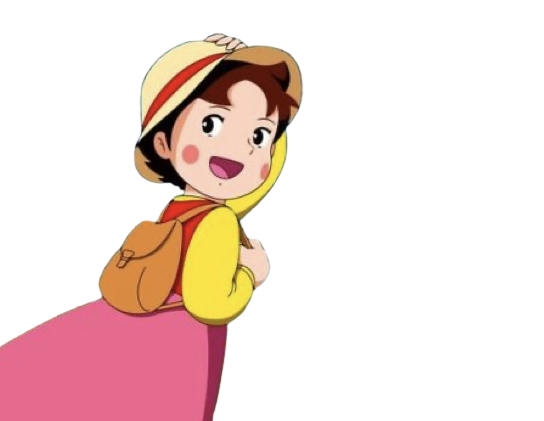 أ/ فاطمة جبران
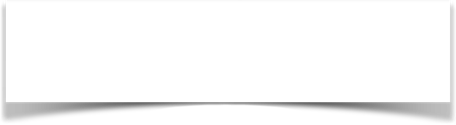 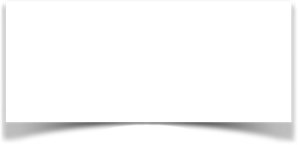 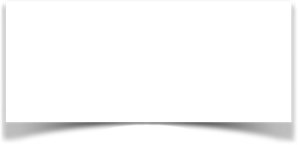 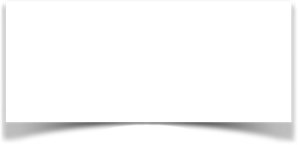 🌟
صفحة الكتاب ١٢٦
خطط
حل
تحقق
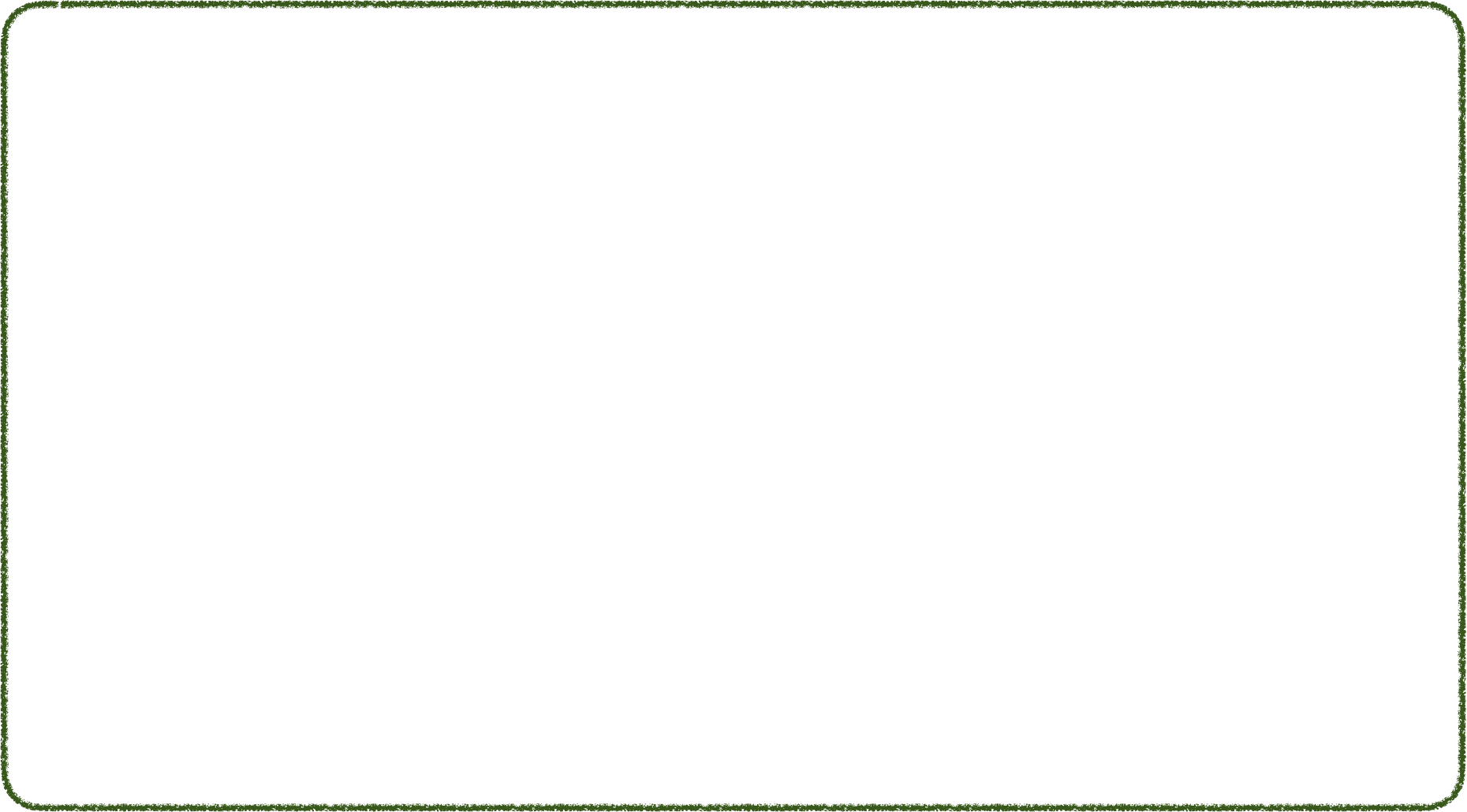 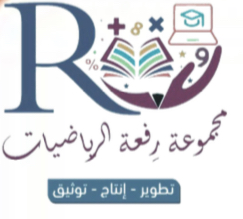 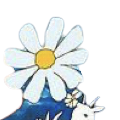 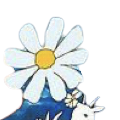 🌟
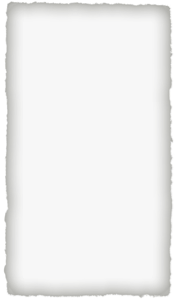 🌟
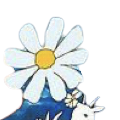 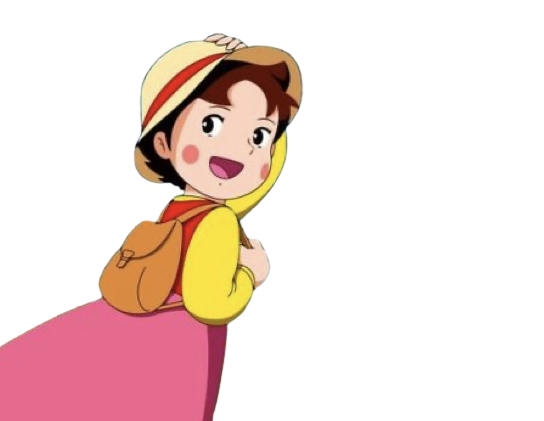 أ/ فاطمة جبران
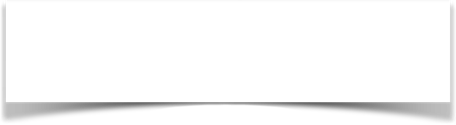 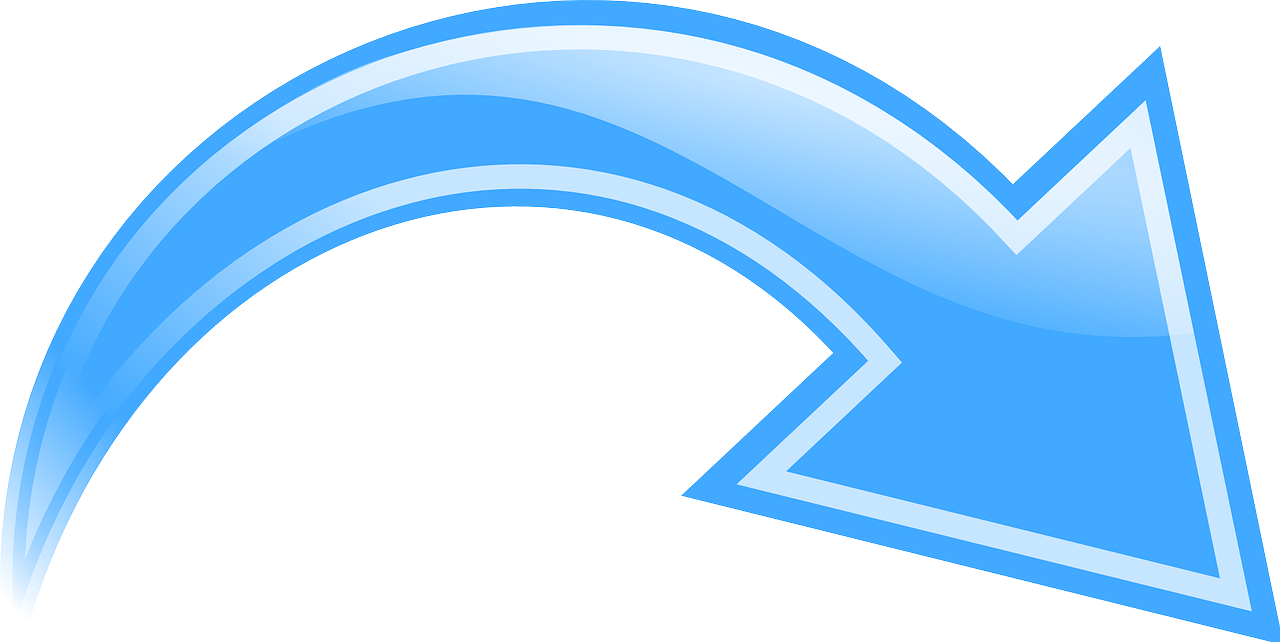 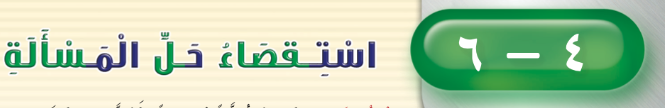 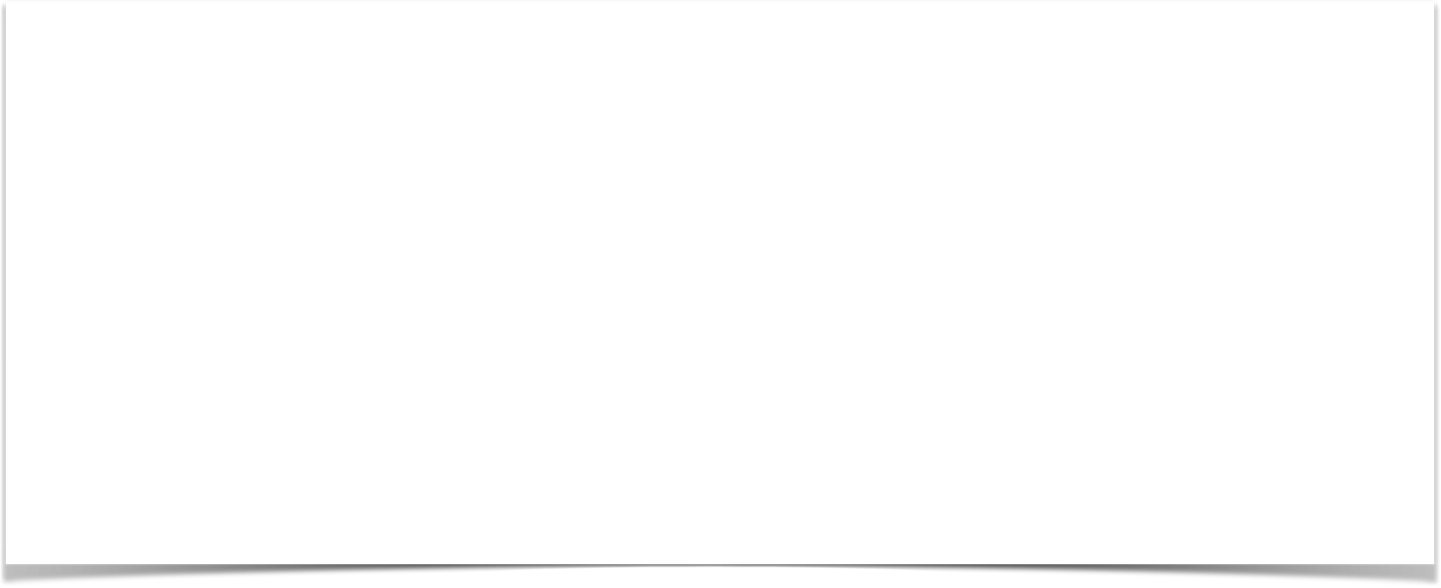 صفحة الكتاب ١٢٦
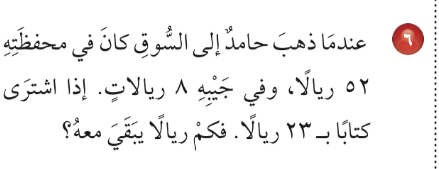 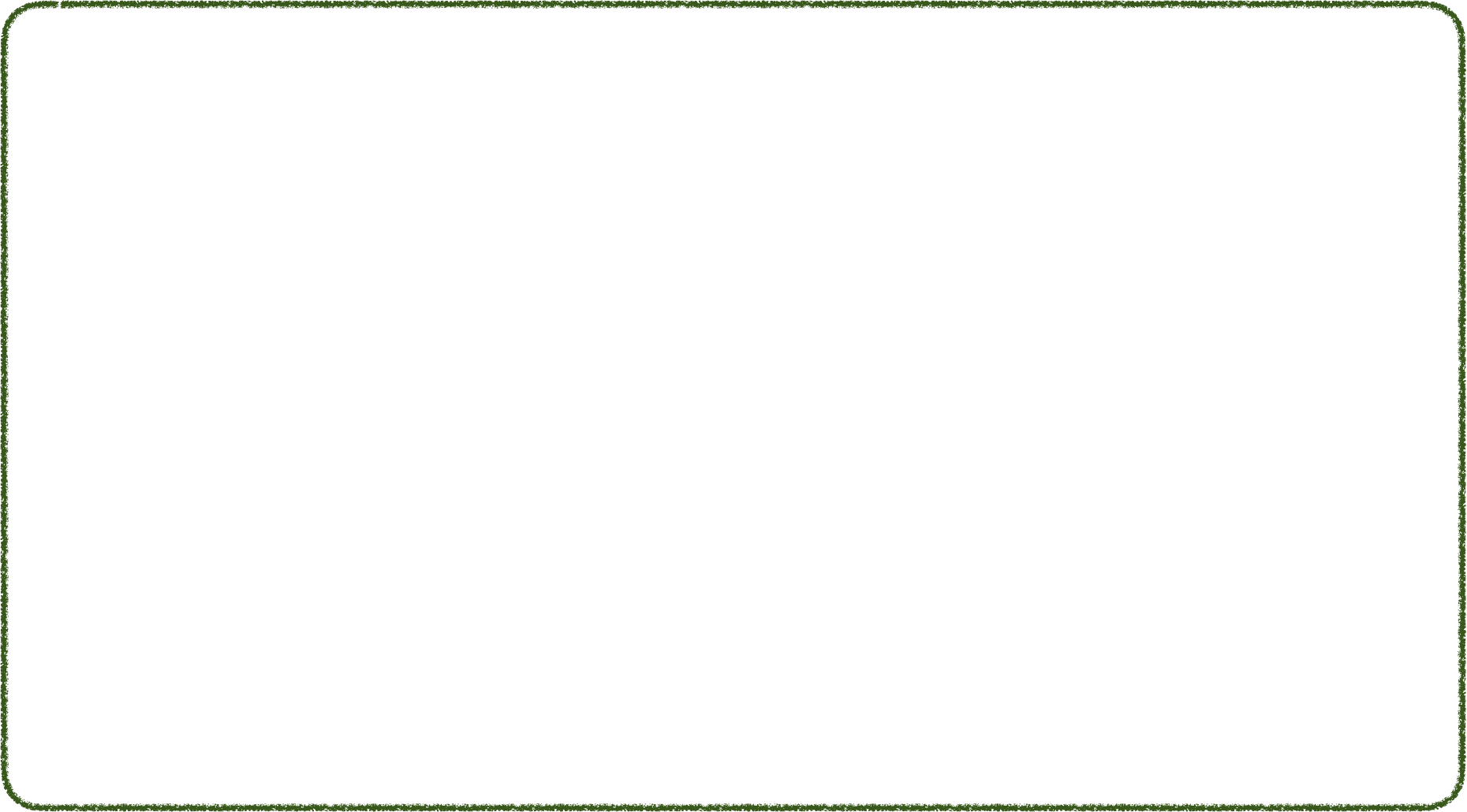 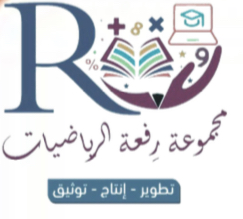 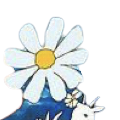 اقرئي المسألة قراءة صحيحة
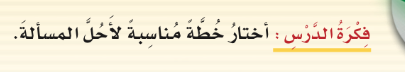 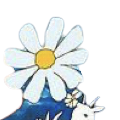 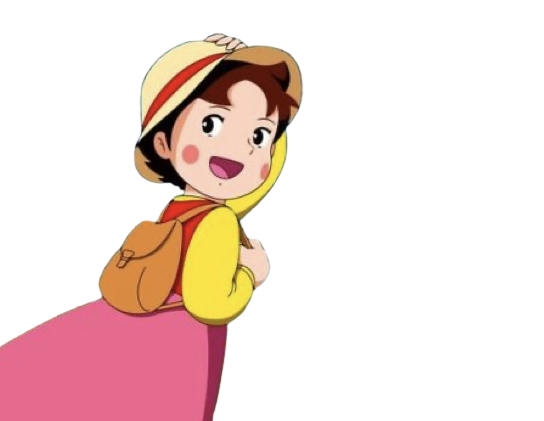 أ/ فاطمة جبران
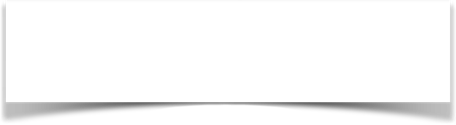 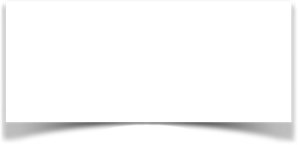 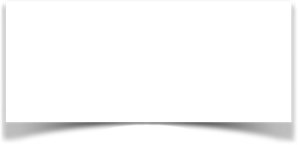 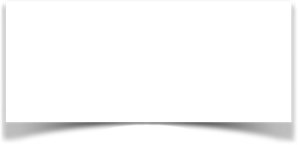 🌟
صفحة الكتاب ١٢٦
خطط
حل
تحقق
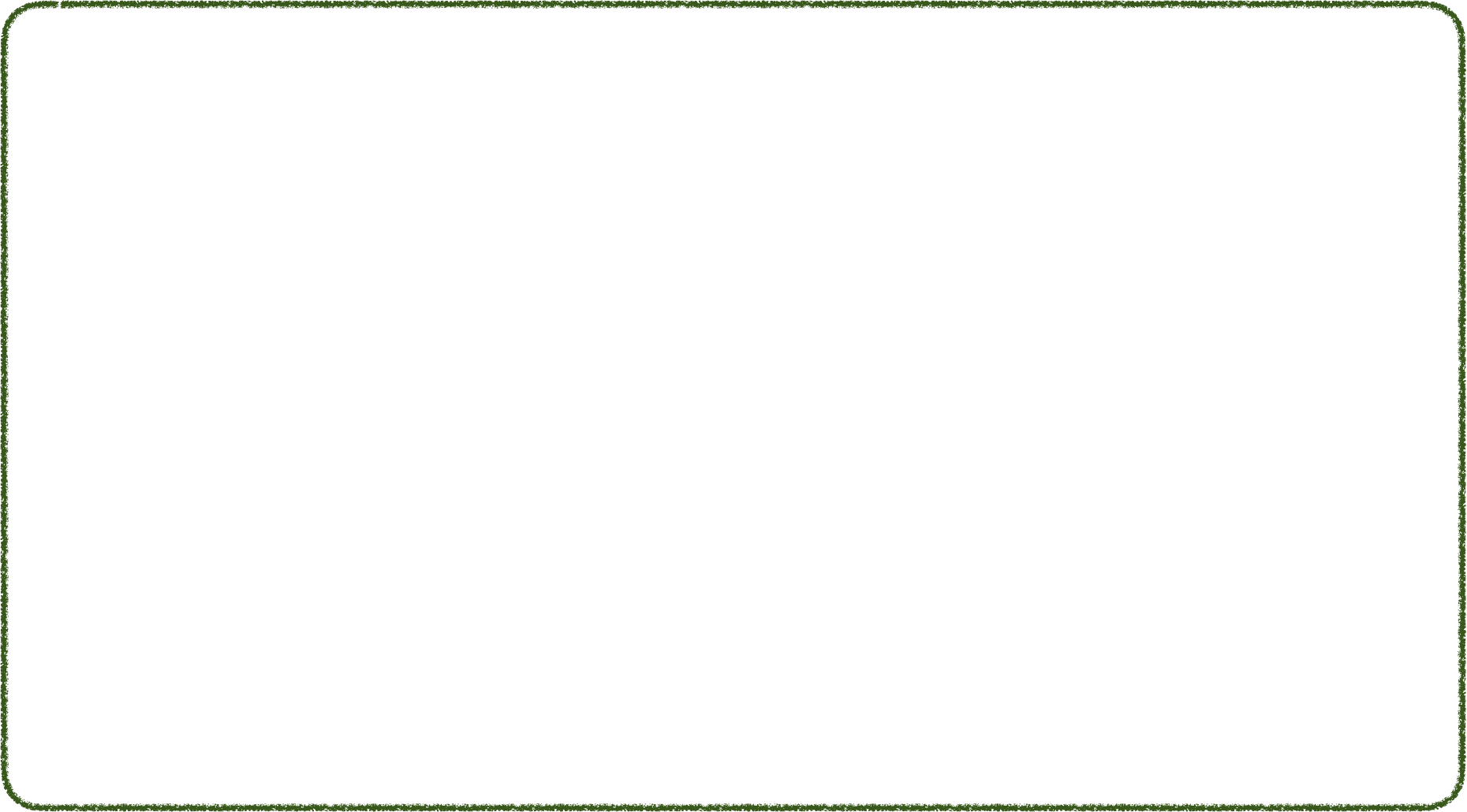 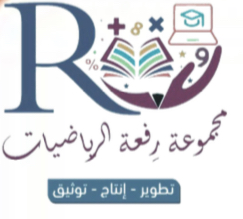 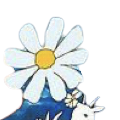 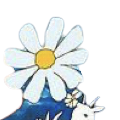 🌟
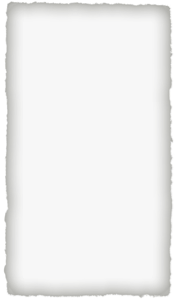 🌟
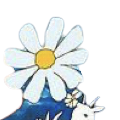 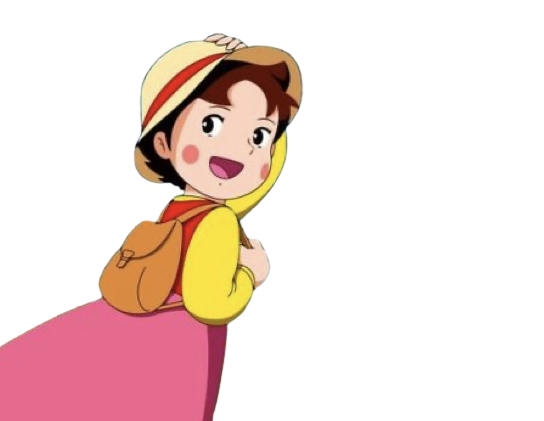 أ/ فاطمة جبران
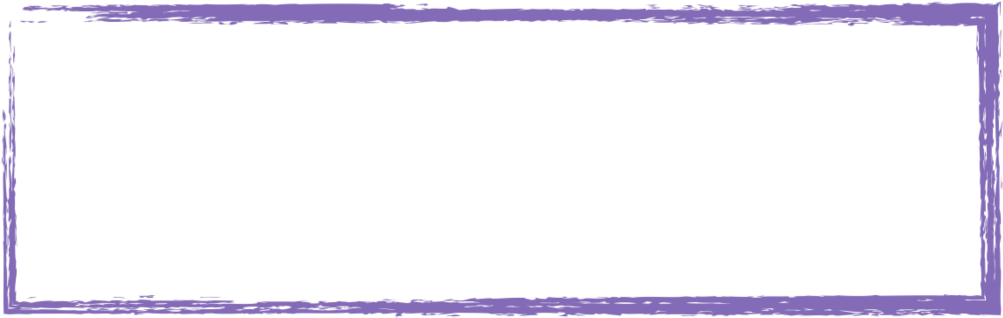 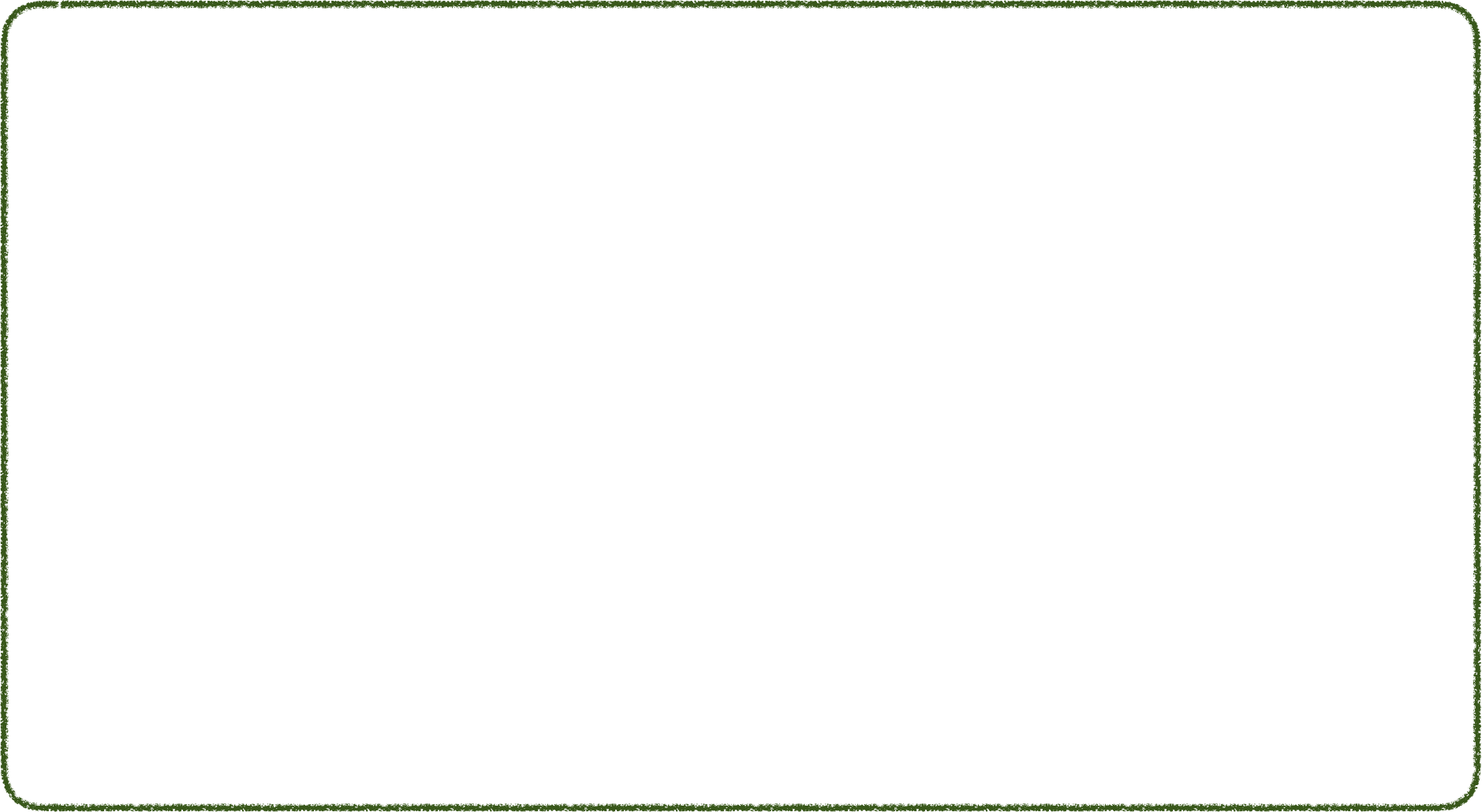 ماذاتعلمت ؟
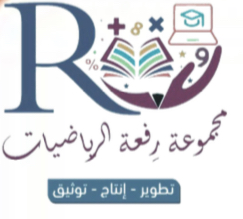 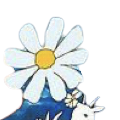 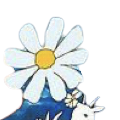 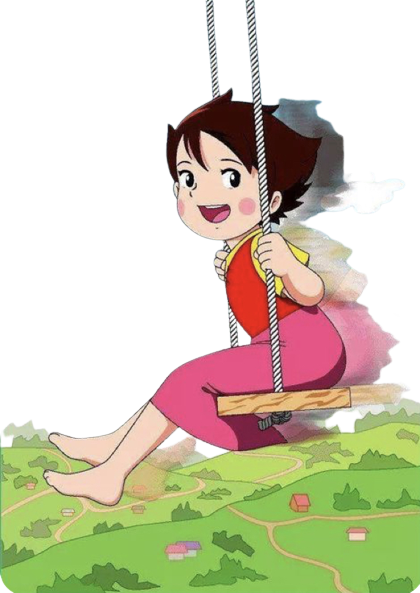 أ/ فاطمة جبران
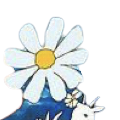 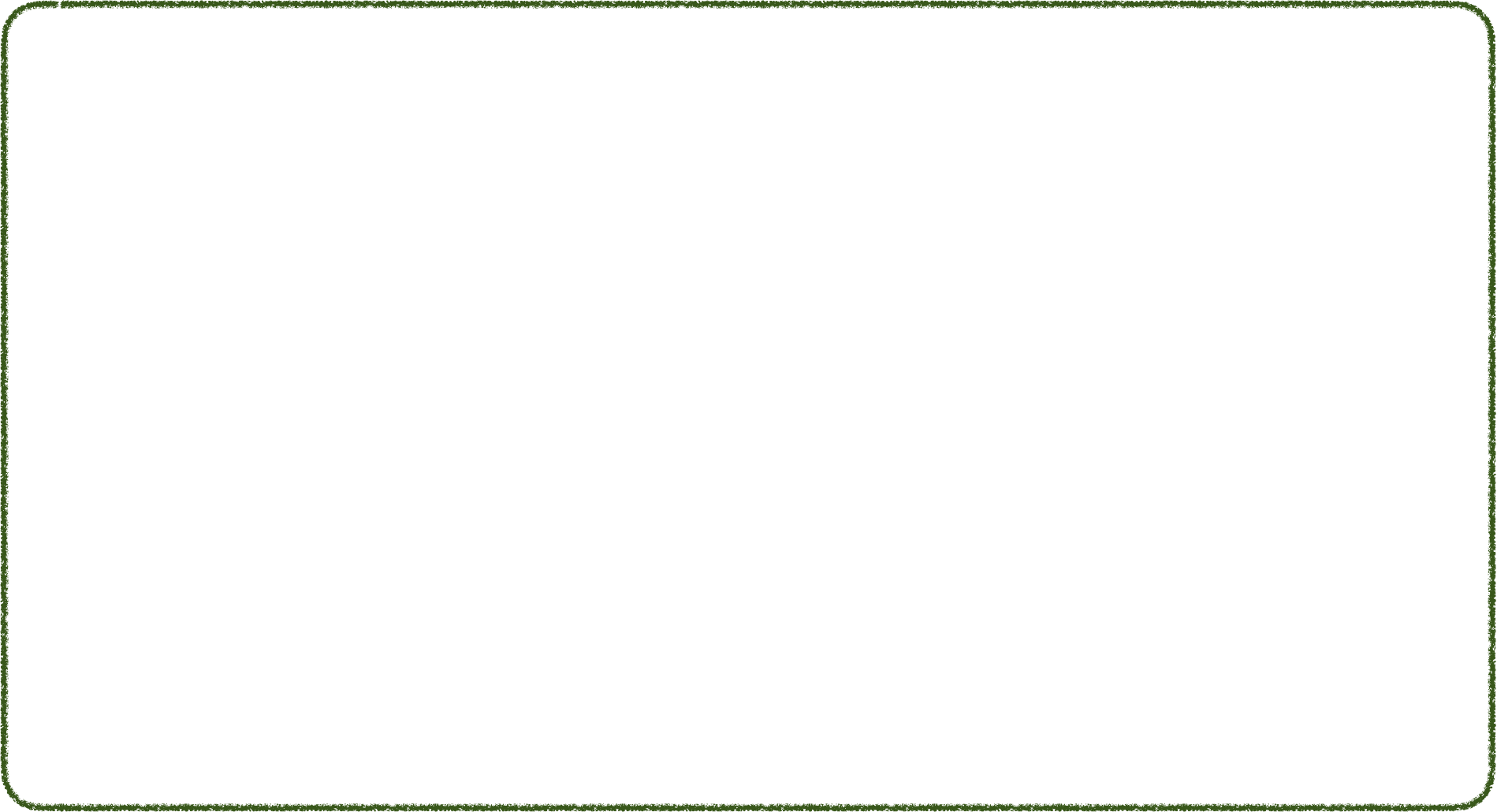 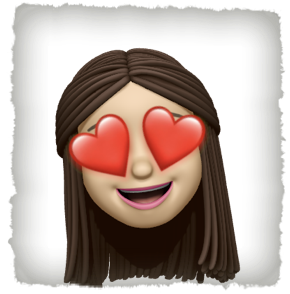 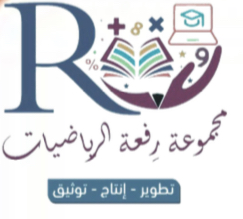 سهل 😍
سهل 😍
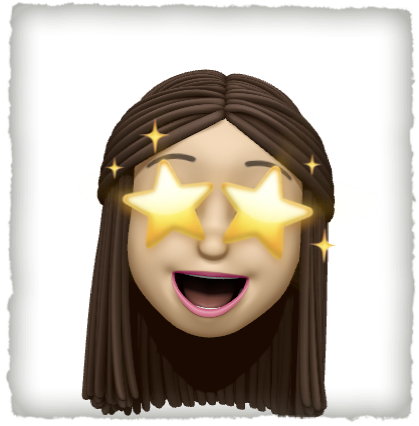 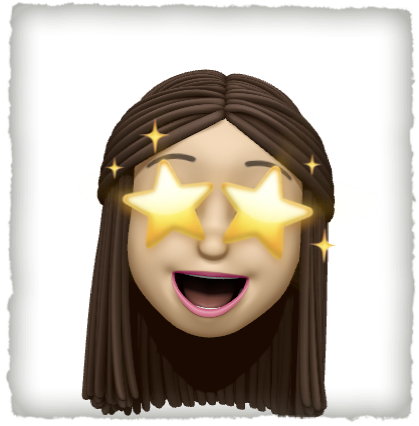 ممتع 🤩
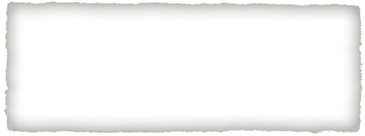 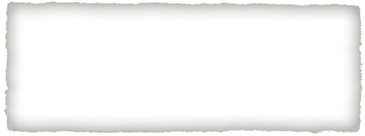 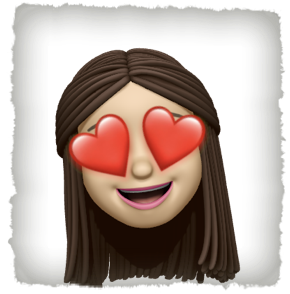 قيم نفسك بالنسبة لفهمك للدرس
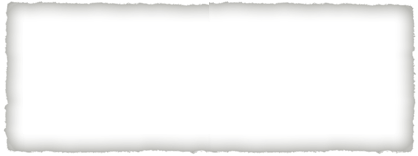 ممتع 🤩
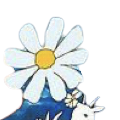 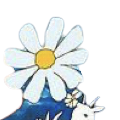 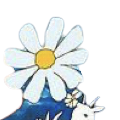 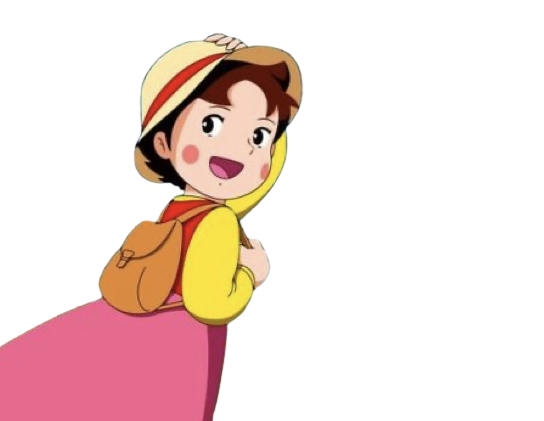 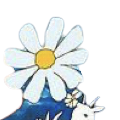 أ/ فاطمة جبران
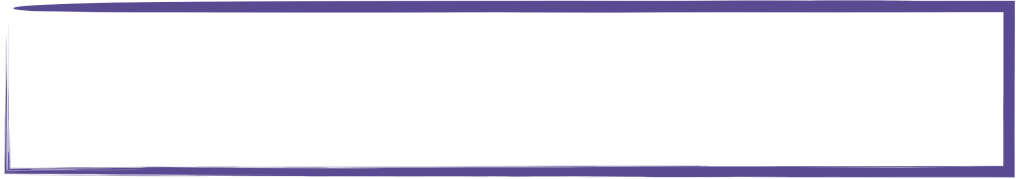 المتميزات في الدرس
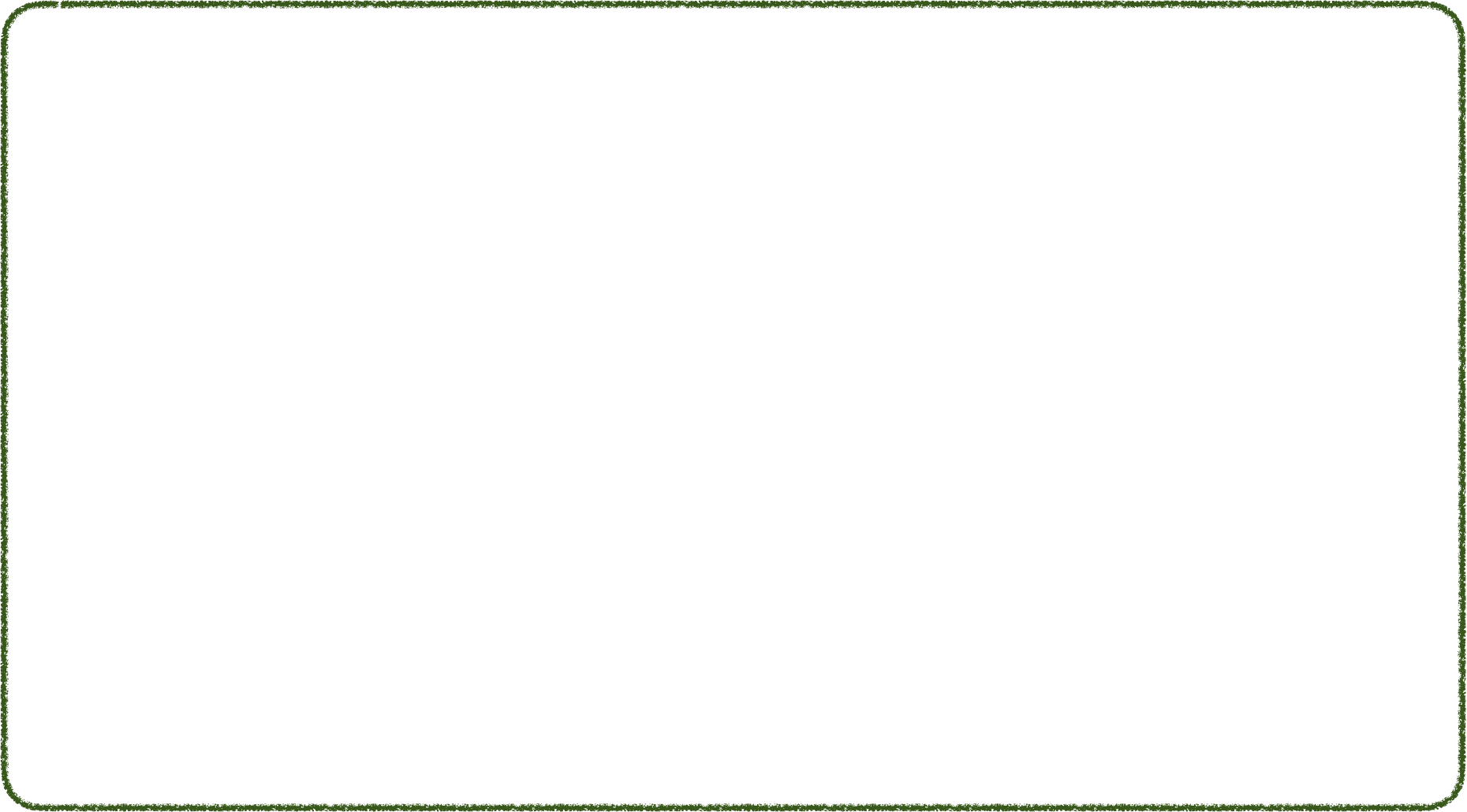 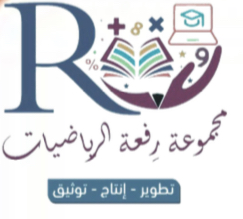 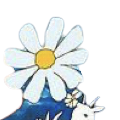 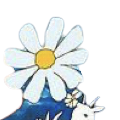 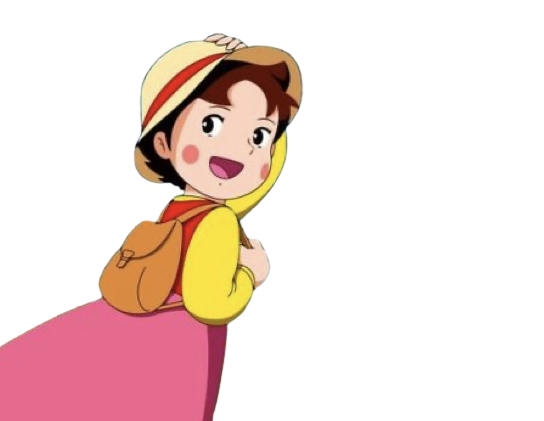 أ/ فاطمة جبران
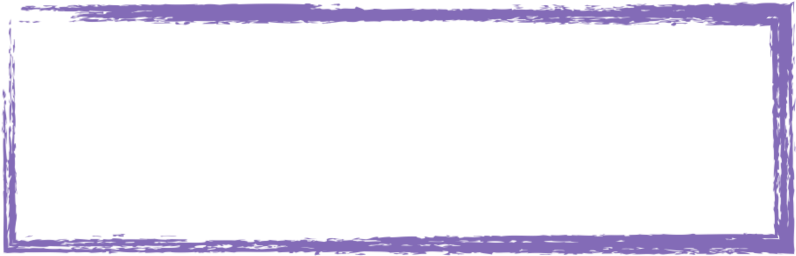 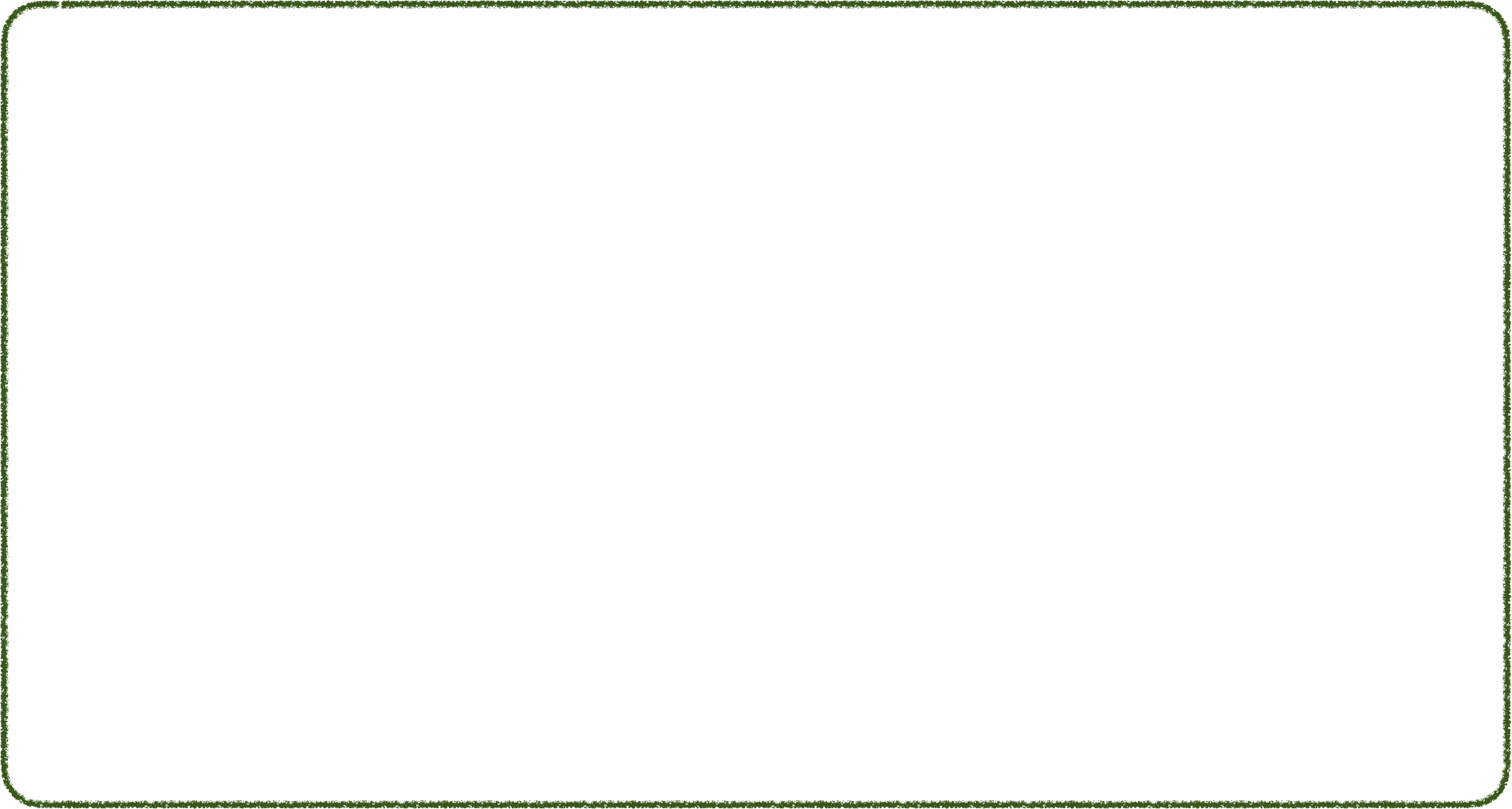 الواجب المنزلي
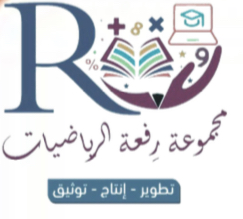 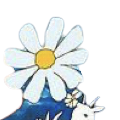 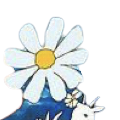 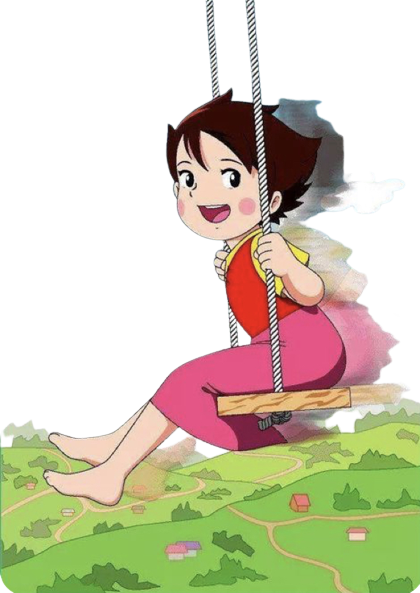 أ/ فاطمة جبران